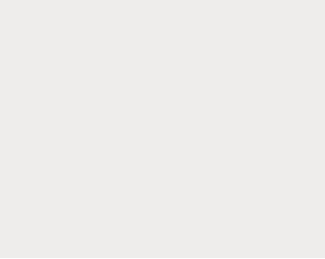 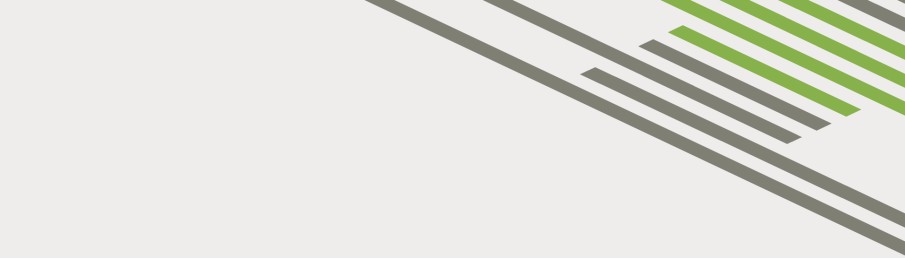 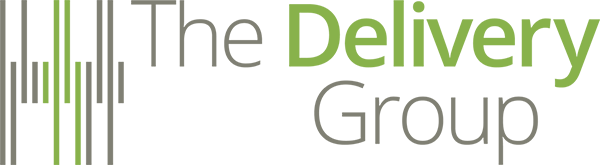 Catalogue Mail Content Guide
The list of mailing examples below is indicative and for guidance only. Each request to post Catalogue Mail must be considered individually on its own merits to determine whether they qualify for this Service. All Mailing Items to qualify must be addressed and must comprise a largely uniform message with the primary purpose of promoting the sale or use of products or services, or to encourage contribution to or support of a cause. *The list is not absolute or exhaustive and is to be used as a helpful guide only*
The Delivery Group reserve the right to remove the advertising discount at any time before or after the mailing has been sent if it is found to be non-compliant in terms of content.
www.thedeliverygroup.co.uk
People | Partnership | Performance
www.thedeliverygroup.co.uk	People | Partnership | Performance